แนวทางการพัฒนาสู่สำนักงานที่เป็นมิตรกับสิ่งแวดล้อม
กรมส่งเสริมคุณภาพสิ่งแวดล้อม
แนวทางการพัฒนาสู่สำนักงานที่เป็นมิตรกับสิ่งแวดล้อม
แผนการดำเนินงานประจำปี 2561
การสมัครเข้าร่วมโครงการ
แบบประเมินเบื้องต้นและรายละเอียดอื่นๆ
เกณฑ์การประเมินสำนักงานสีเขียว
ตัวอย่างการดำเนินงานสำนักงานสีเขียวที่ผ่านมา
เคล็ด (ไม่) ลับ
ถาม-ตอบ
แผนการดำเนินงานโครงการประเมินสำนักงานสีเขียวที่เป็นมิตรกับสิ่งแวดล้อม (Green Office) ปี 2561
แผนการดำเนินงานโครงการประเมินสำนักงานสีเขียวที่เป็นมิตรกับสิ่งแวดล้อม (Green Office) ปี 2561
แผนการดำเนินงานโครงการประเมินสำนักงานสีเขียวที่เป็นมิตรกับสิ่งแวดล้อม (Green Office) ปี 2561
การสมัครเข้าร่วมโครงการ
ส่งใบสมัครภายในวันที่ 31 มกราคม 2561
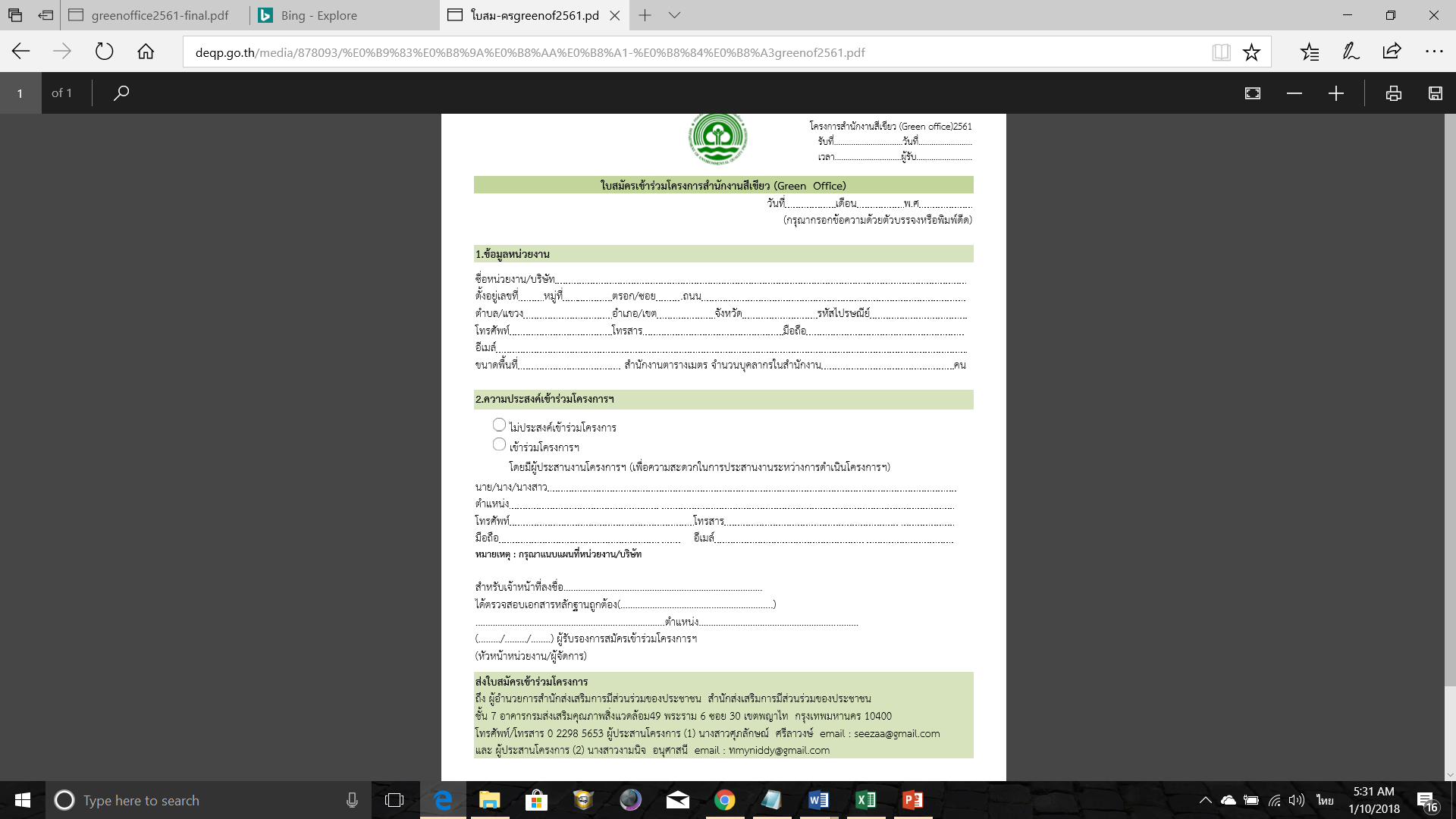 แบบประเมินเบื้องต้น
ภายในวันที่ 9 กุมภาพันธ์ 2561
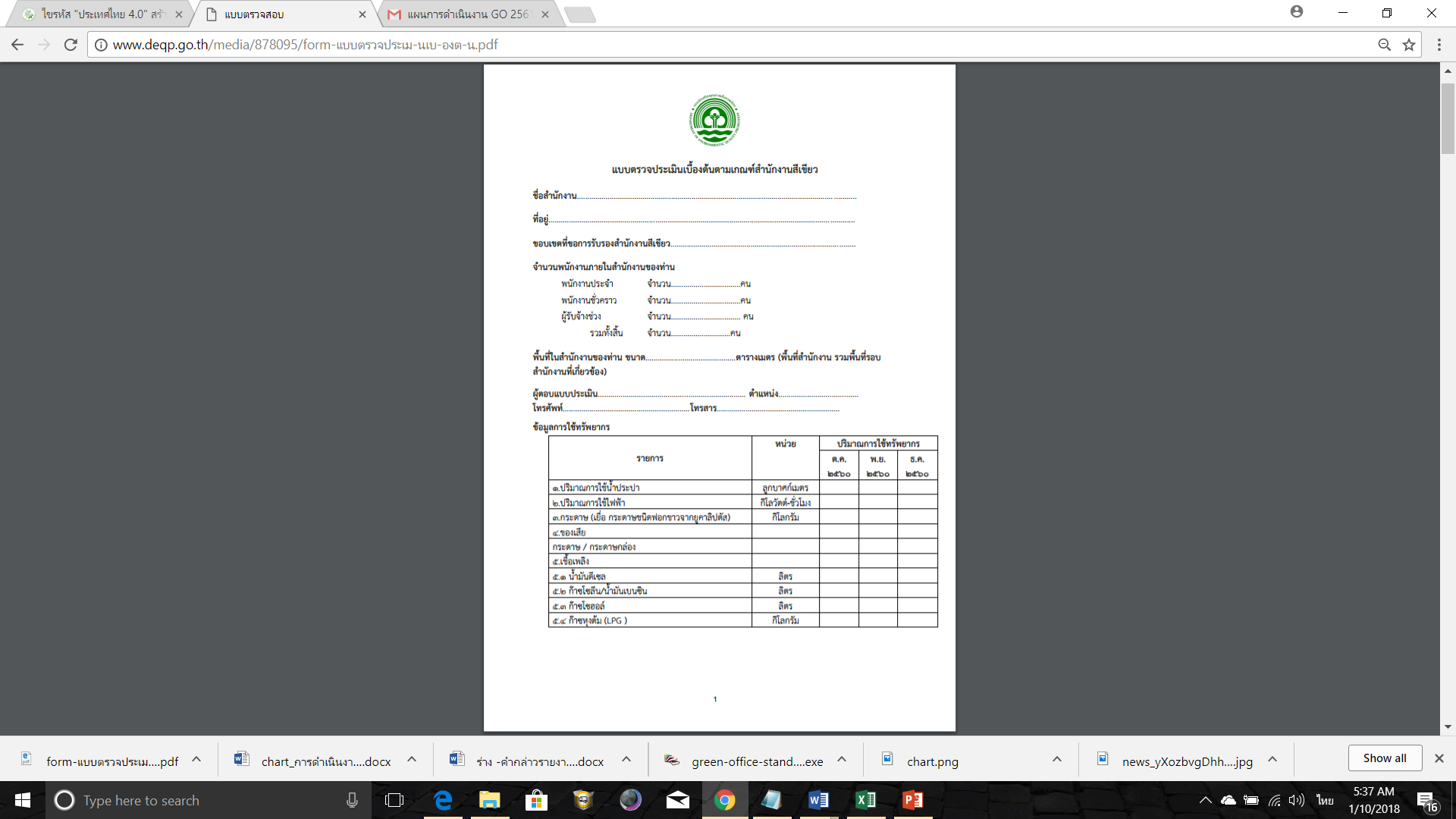 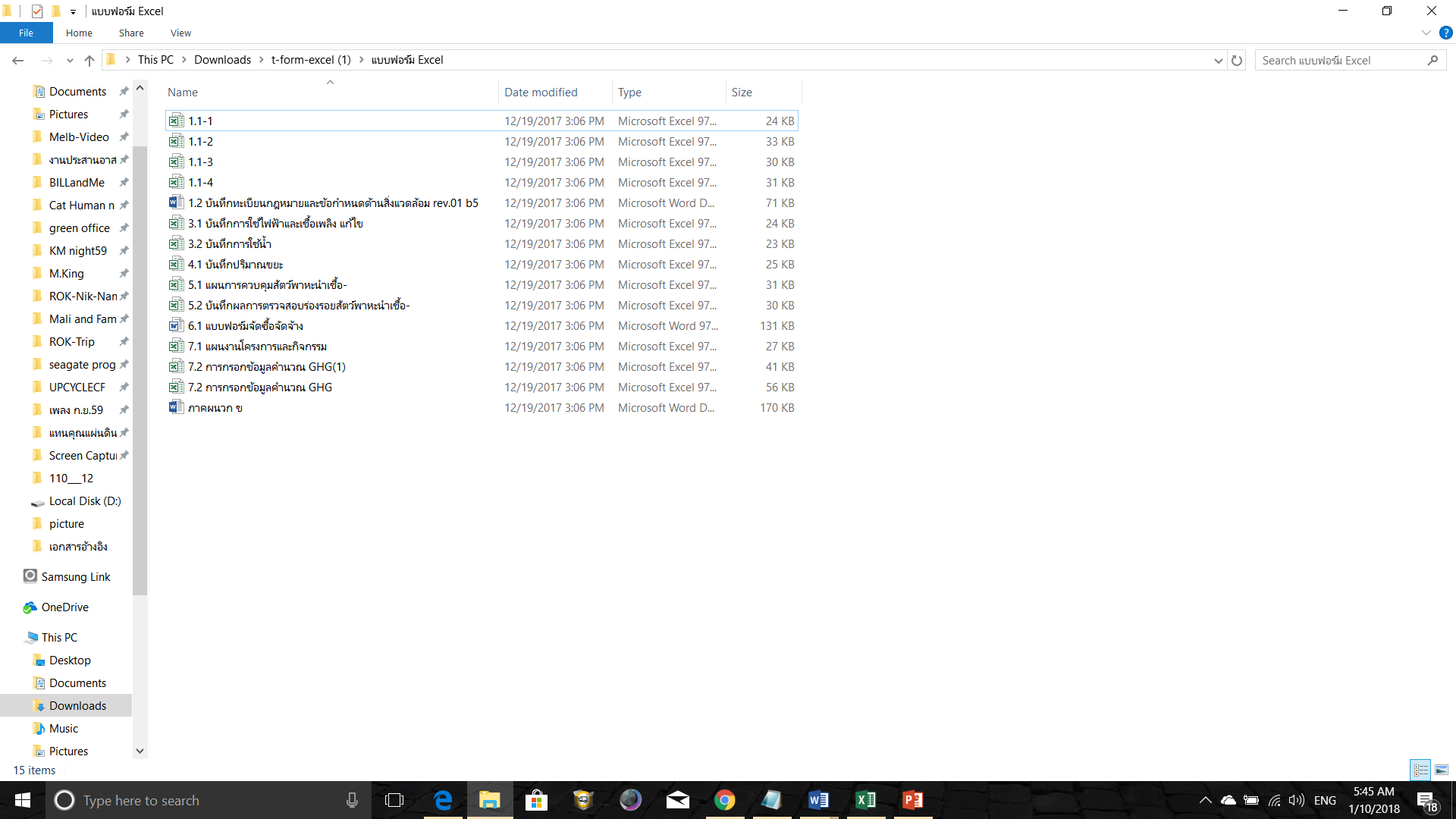 อบรมหน่วยงานเพื่อให้ความรู้ความเข้าใจ
อบรมหน่วยงานและผู้ตรวจประเมินเพื่อให้ความรู้ความเข้าใจ
ในการดำเนินโครงการ (เดือนมีนาคม 2561)
ผู้ประสานงาน หรือเลขานุการโครงการ
อบรมผู้ตรวจประเมินระดับพื้นที่
ผู้ประสานงาน หรือเลขานุการโครงการ
มีการสอบและการประเมินผล +ใบประกาศ
ตรวจเยี่ยม Coaching ให้คำแนะนำและดำเนินการปรับปรุงตามเกณฑ์
สำนักงานสีเขียว
ตรวจประเมิน
สำนักงานสีเขียว
ในระดับพื้นที่
ตรวจประเมินสำนักงานในระดับดีเยี่ยม (หน่วยงานที่มีผลคะแนนการตรวจประเมินสำนักงานในระดับพื้นที่มากกว่า 90 คะแนนชึ้นไป)
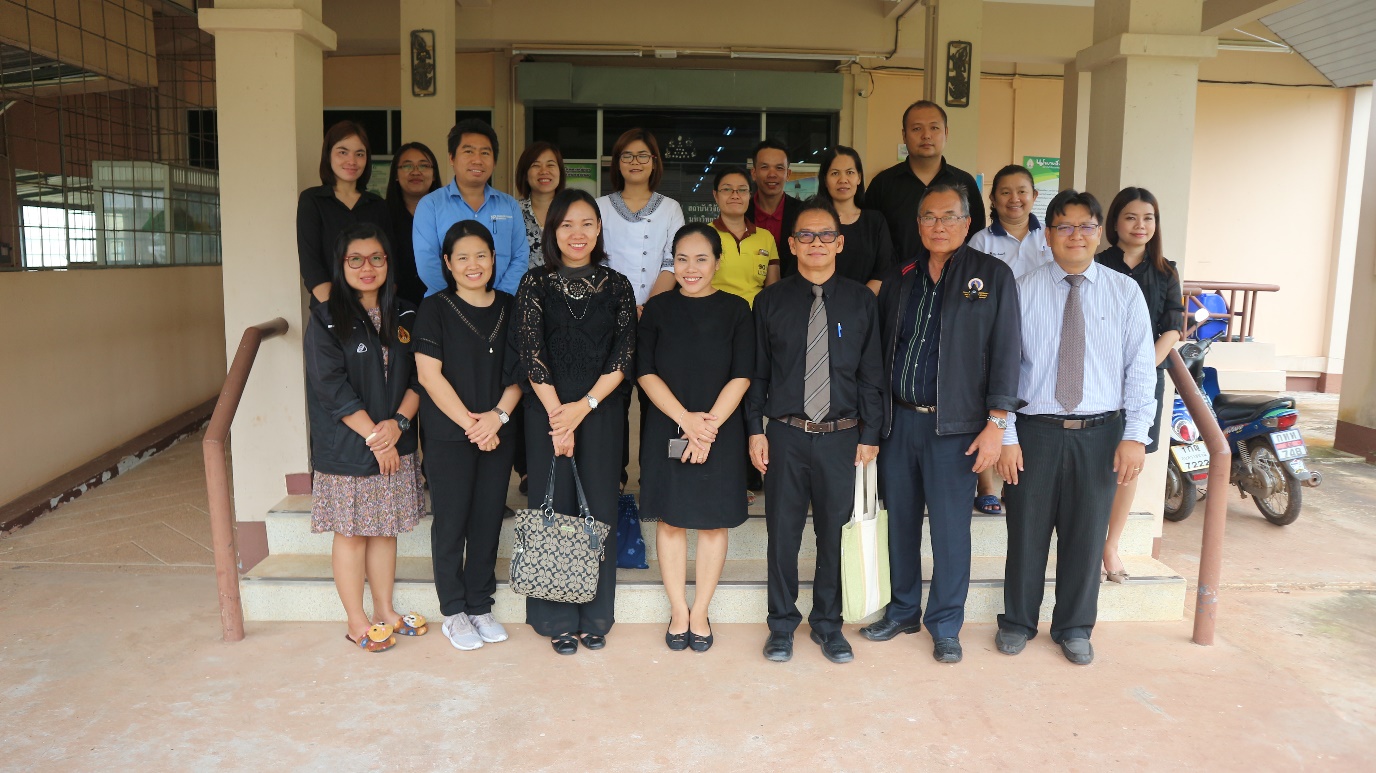 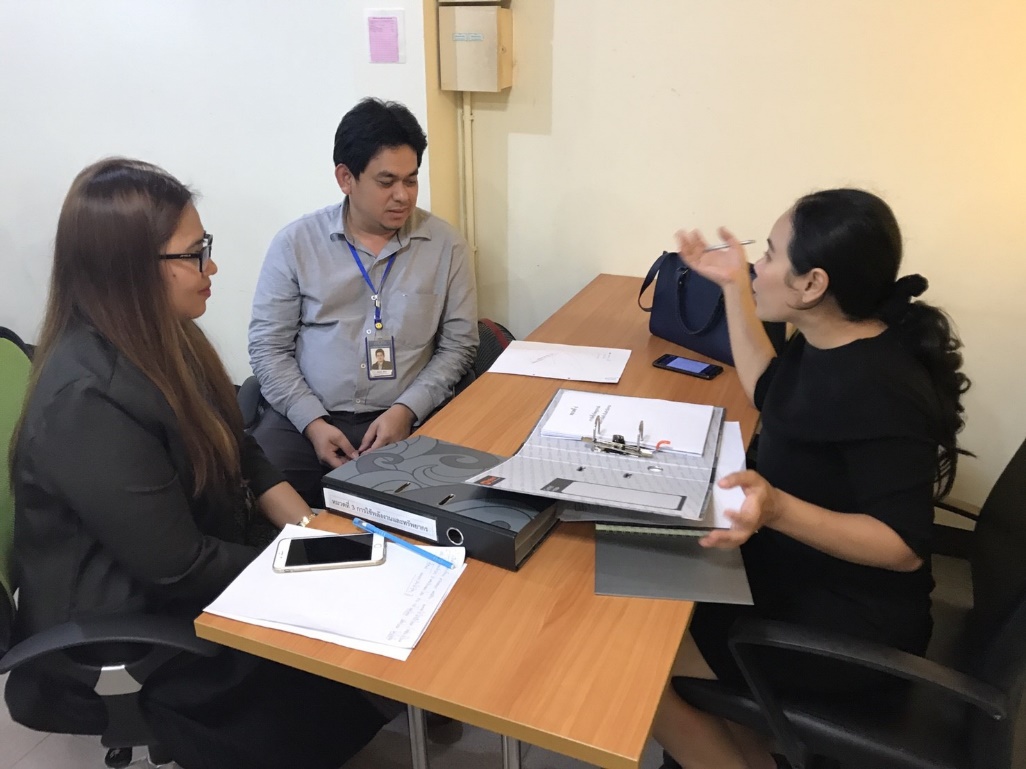 สรุปผลการตรวจประเมินเพื่อมอบรับรองสำนักงานสีเขียวที่เป็นมิตรกับสิ่งแวดล้อม
รับโล่รางวัลพร้อมใบประกาศเกียรติคุณสำนักงานที่
ผ่านการรับรองสำนักงานสีเขียว (Green Office)
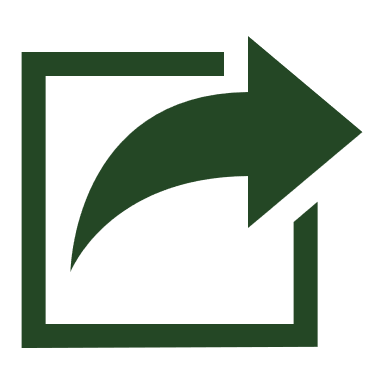